You Too Can Easily Start a YouTube Channel
STC Community Affairs Committee (CAC)
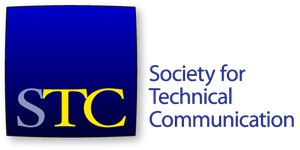 VP of Programs for STC San Diego Chapter since July 2015 

Technical Writer & Editor for 10+ years

www.sarafeldman.com/about
About Me
I am NOT a social media or YouTube expert.
Important Disclaimer
[Speaker Notes: YouTube Best Practices
SEO]
Over a billion users — almost 1/3 of all people on the Internet
 2nd largest search engine — more than Bing & Yahoo! combined
Fun way to enhance your chapter marketing efforts
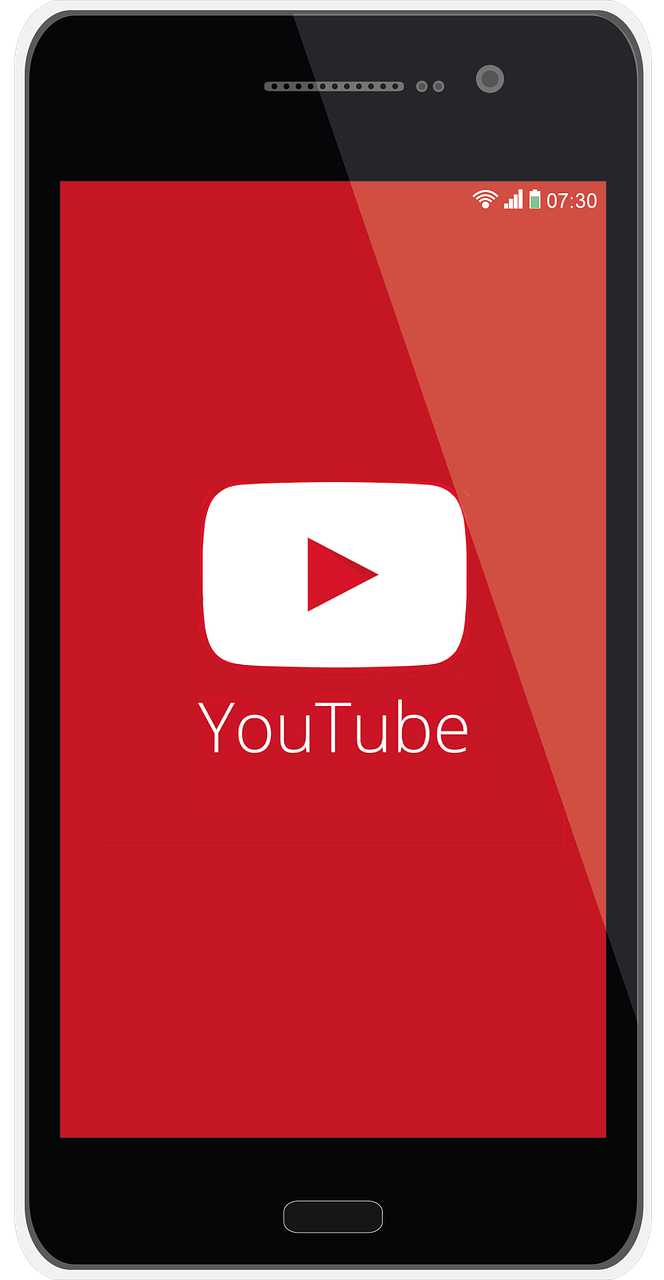 Why YouTube?
Sources
https://www.youtube.com/yt/press/statistics.html
https://trackmaven.com/blog/6-best-practices-to-optimize-your-youtube-channel
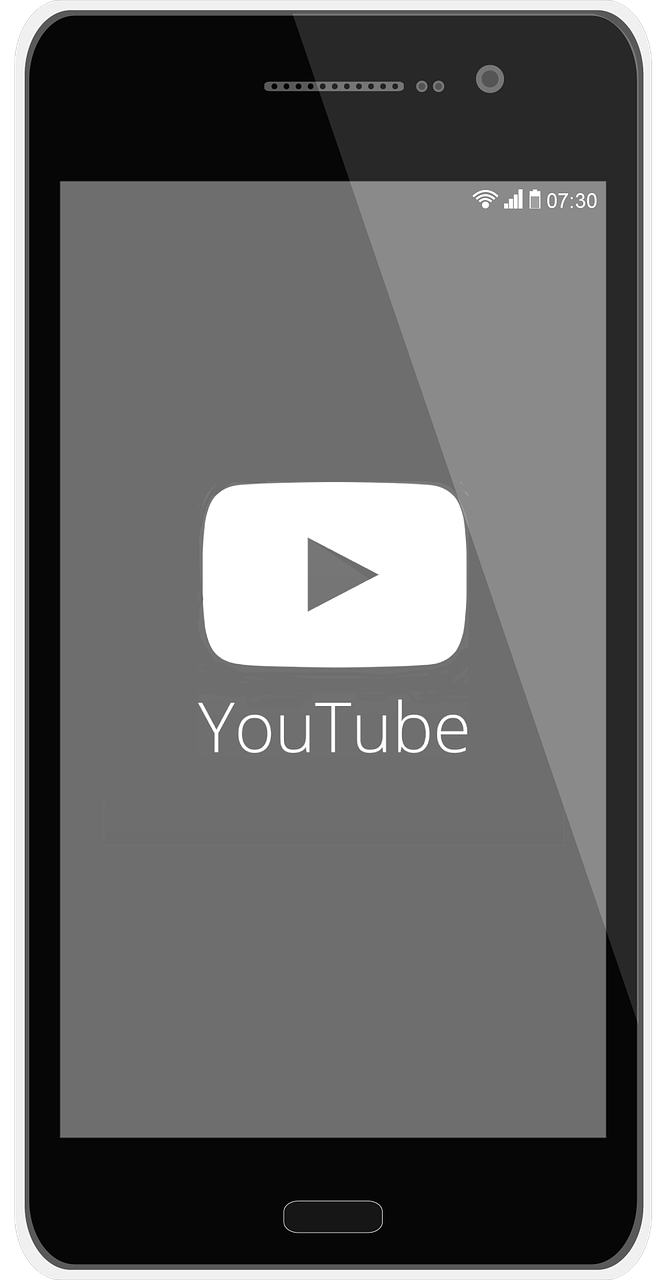 Have you ever uploaded a video to YouTube?
Pop Quiz!
YouTube Channel Setup
Create Videos
Method 1 – Picture Slideshow 
Method 2 – PowerPoint saved as .mp4
Video Extras & Recommendations
Wrap-Up
Outline
YouTube Channel Setup
Find step-by-step guide here: YouTube Channel Setup
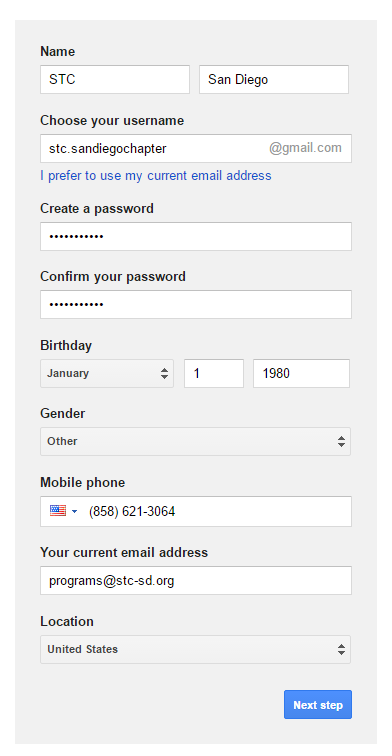 Create Google account
Agree to terms > Prove you’re not a robot
Don't worry too much about Gmail username
Upload profile photo
Top right corner > click Change
Square image displayed as circular – see template
Set up "My Channel"
Go to www.youtube.com > My channel
Enter name for Use YouTube as…
YouTube Channel Setup
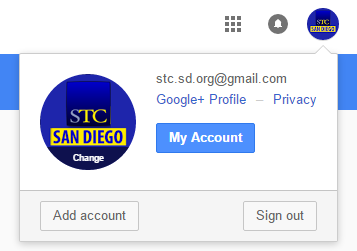 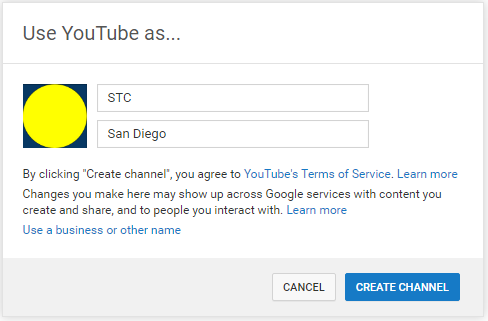 [Speaker Notes: Don't worry too much about Gmail name. Display name can always be changed.

Enter name for "Use YouTube as" (discuss what's best for naming convention)]
Configure your channel
Add channel art 
Channel description

Verify your channel
Creator Studio > Channel > Status and features > Verify
Verify via text or phone call

Associate your website
Required to use interactive cards & end screens
Advanced settings > Google Webmaster Central > WordPress Admin
See step-by-step guide
YouTube Channel Setup
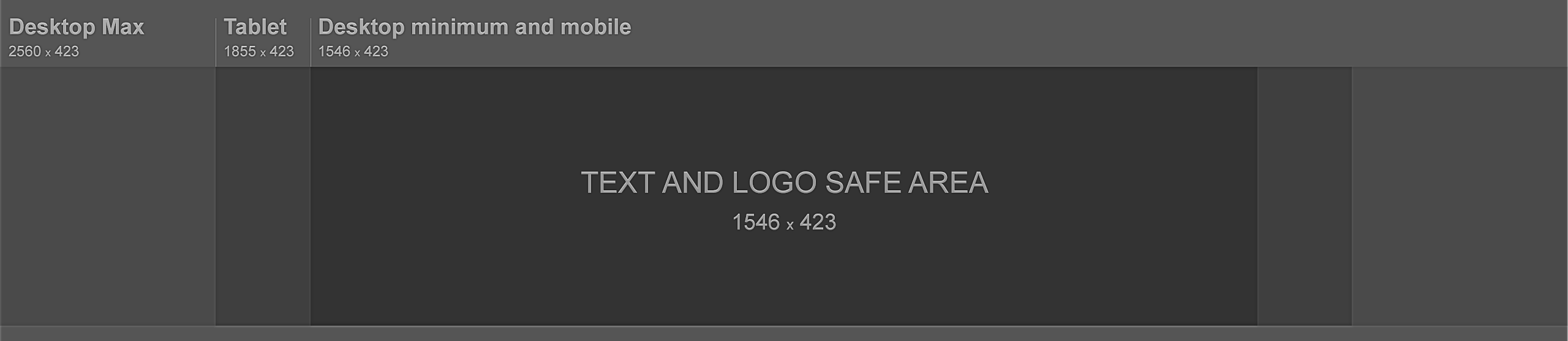 [Speaker Notes: Verify via phoneNote: I prefer text verification over phone call but it said I used my number too many times but selecting phone call let me still use it.]
Create Videos
Method 1 – Picture Slideshow 
Method 2 – PowerPoint saved as .mp4
Create Videos
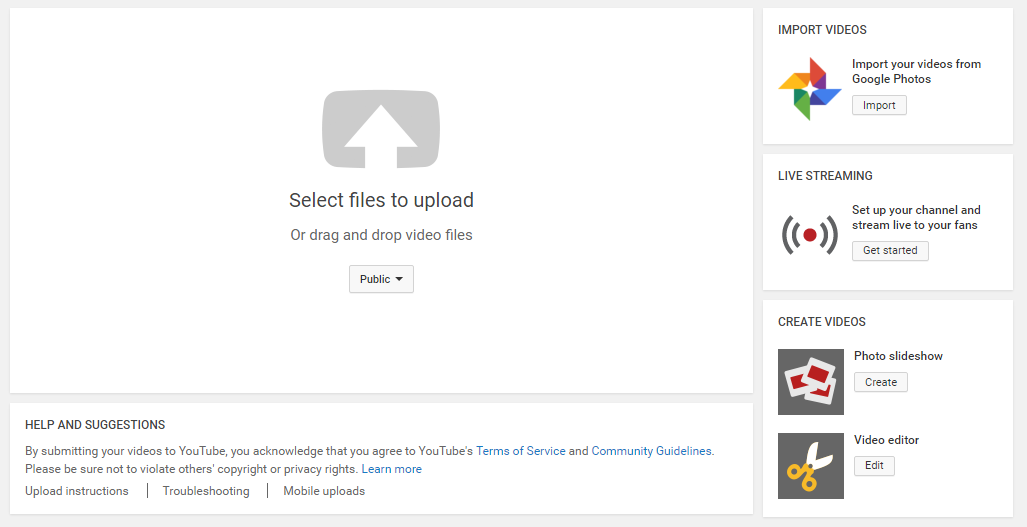 Method 1 – Picture Slideshow
Upload icon > Create Videos > Photo slideshow > Create
Create Videos
Example 1 – Basic Upload
Example 2 – Advanced Editor
For most settings, 1 choice for all pictures
Audio has “Fit to music” option
For most settings, choose per slide
Option to add text
Method 1 – Picture Slideshow
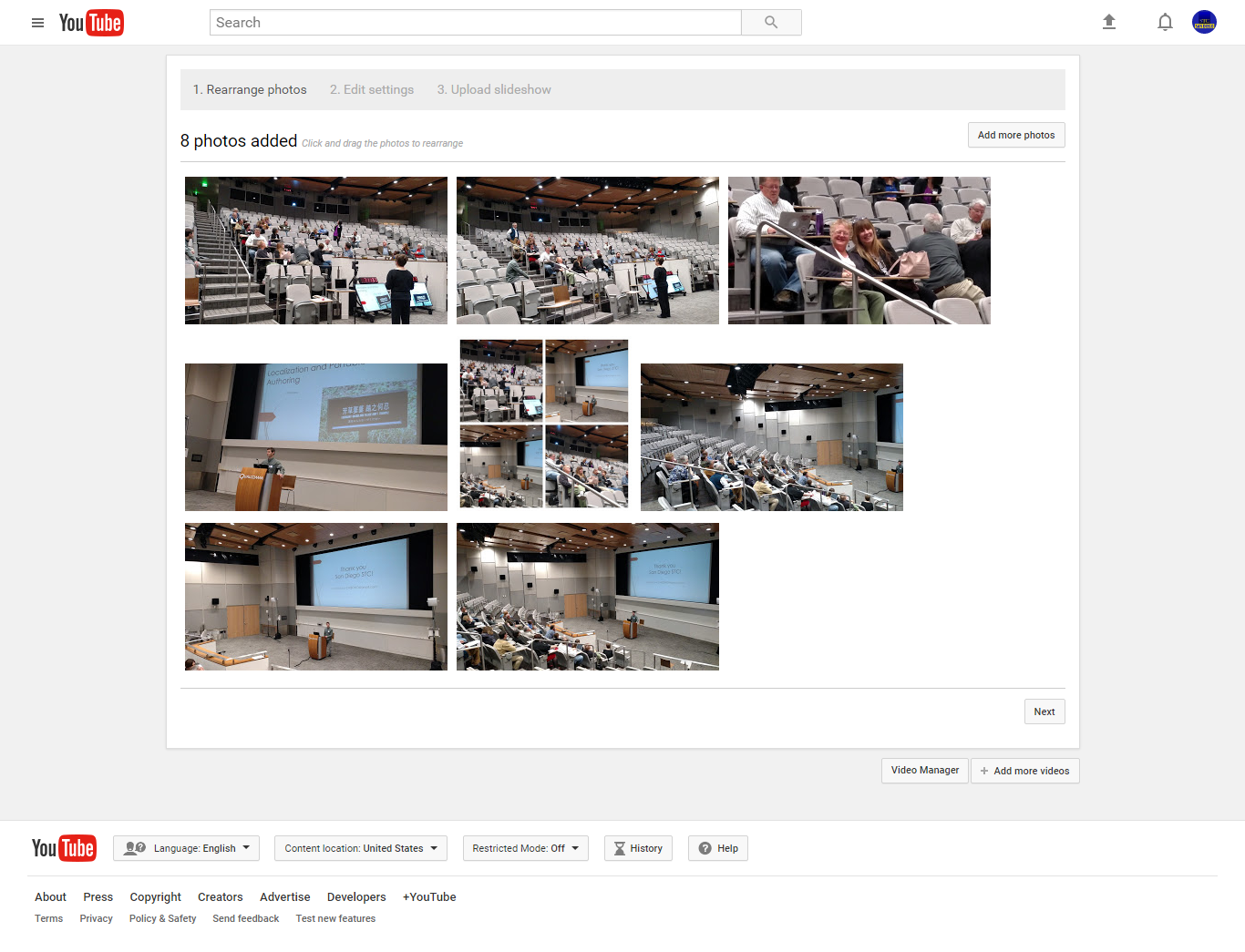 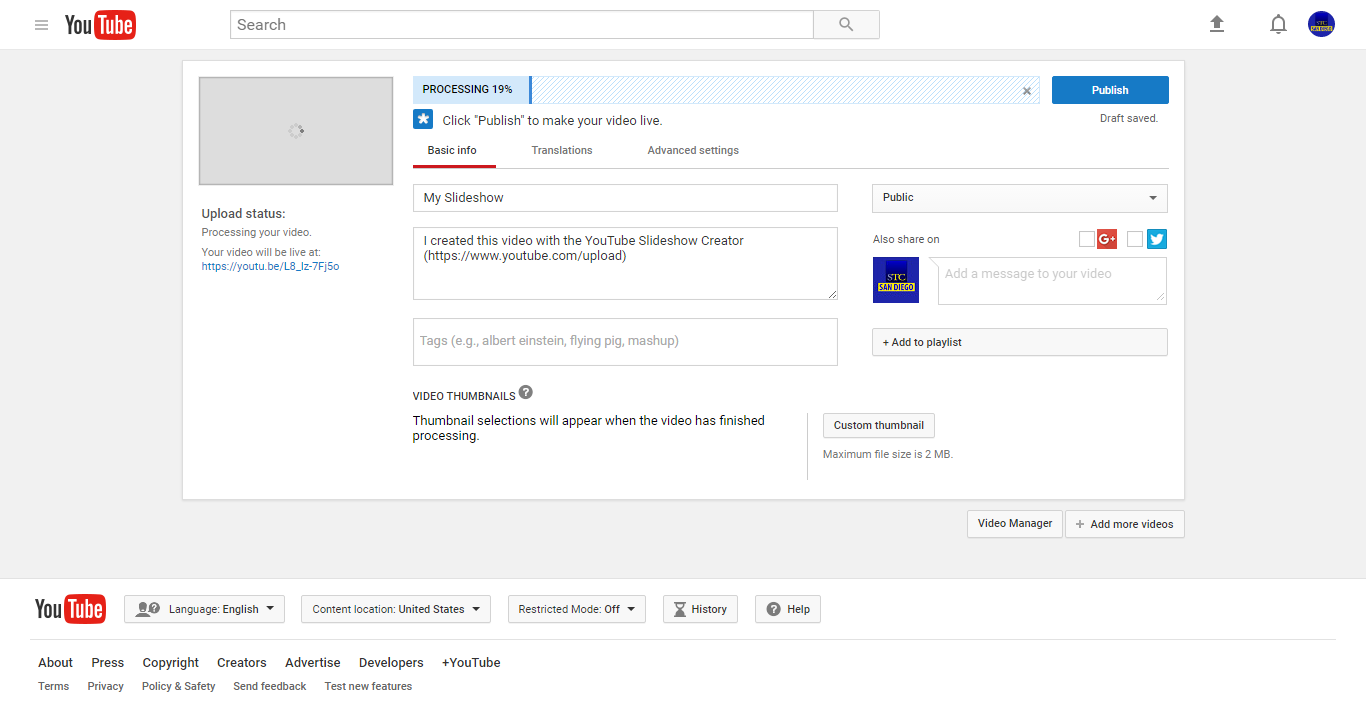 Create Videos
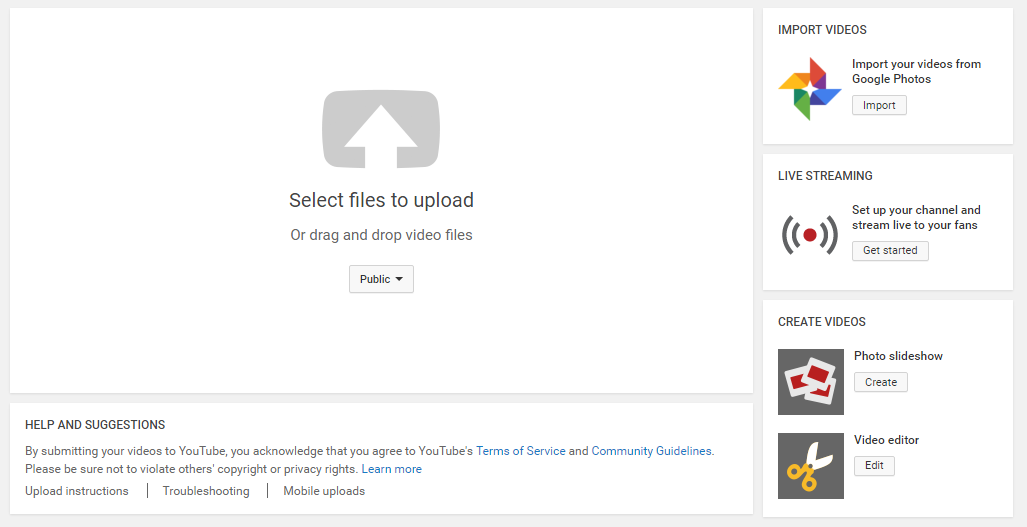 Method 2 – PowerPoint saved as .mp4
Upload icon > Select files to upload > choose .mp4 file
Video Extras & Recommendations
End screens, Cards, Enhancements
End screens
Show during the last 5-20 seconds of video
Add up to 4 elements (1 must be video/playlist)

Cards
Add interactivity to your videos w/custom images, links, CTAs
Can only point t0 associated website

Enhancements
Auto-fix, light/contrast, slow motion, timelapse, trim video, filters, blurring, etc.
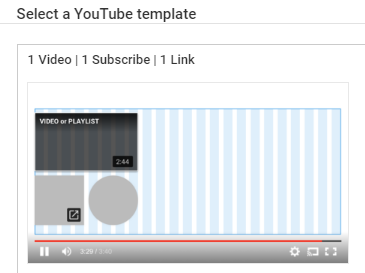 Video Extras & Recommendations
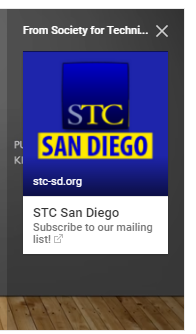 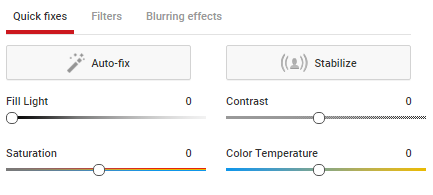 PowerPoint Tips
Use templates
Leverage PowerPoint Designer – highly recommended!
Include slide transitions
Set slides to advance automatically by time
Video Extras & Recommendations
Channel & Video Options
Custom URL
Explore other features
Share on social media
Embed on your website

Recommendations
Optimize for Mobile
Plan ahead for end screens
Explore YouTube Audio Library to choose song before uploading
Incorporate high-quality stock photos (Pixabay, Unsplash)
Upload as Unlisted – make Public once all changes are done
Consider YouTube best practices from Google and Blogs
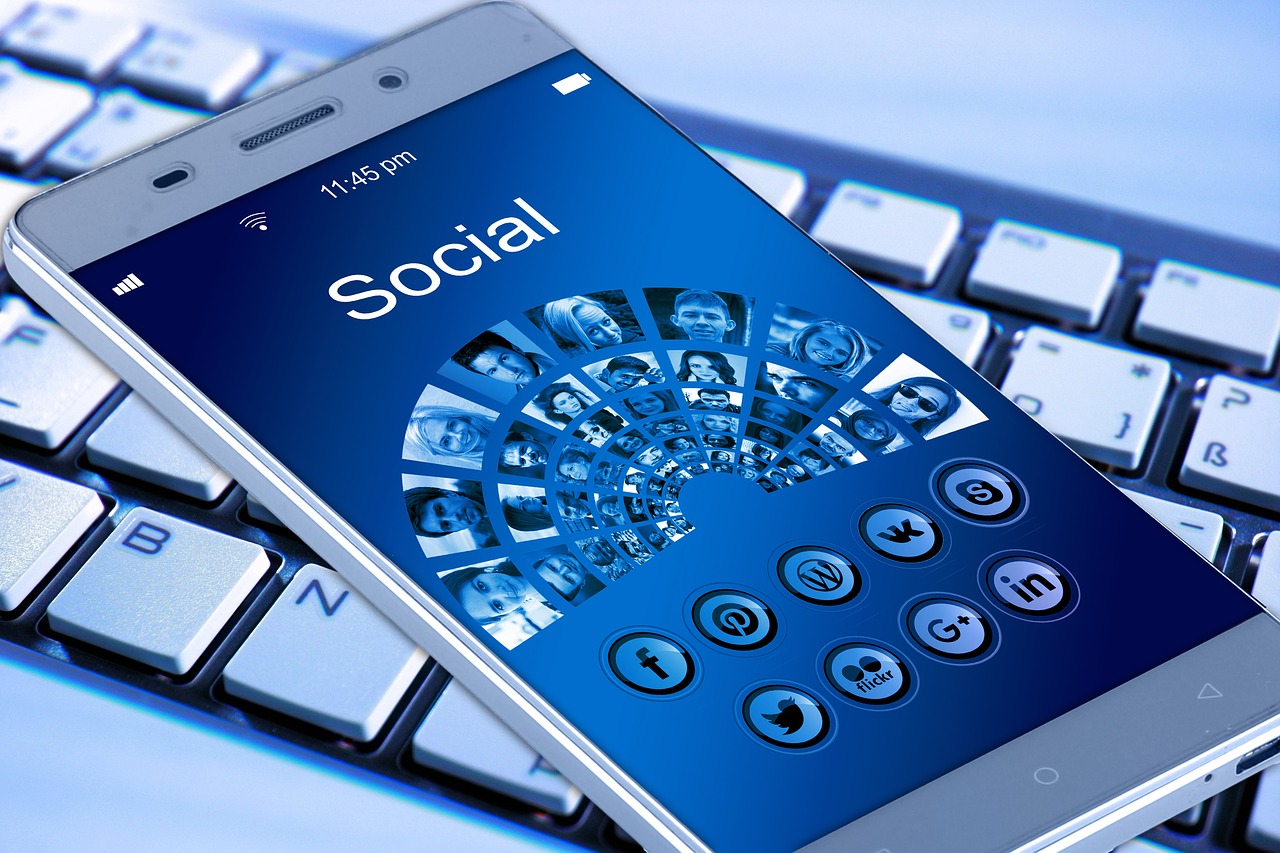 Video Extras & Recommendations
Wrap-Up
Private Google+ Community – STC Chapter Leaders
Ping me anytime! 
Please subscribe to the STC San Diego YouTube channel!
Questions?
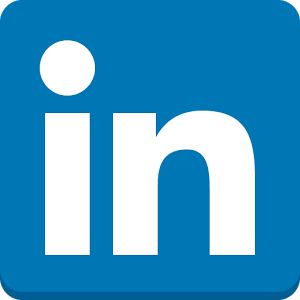 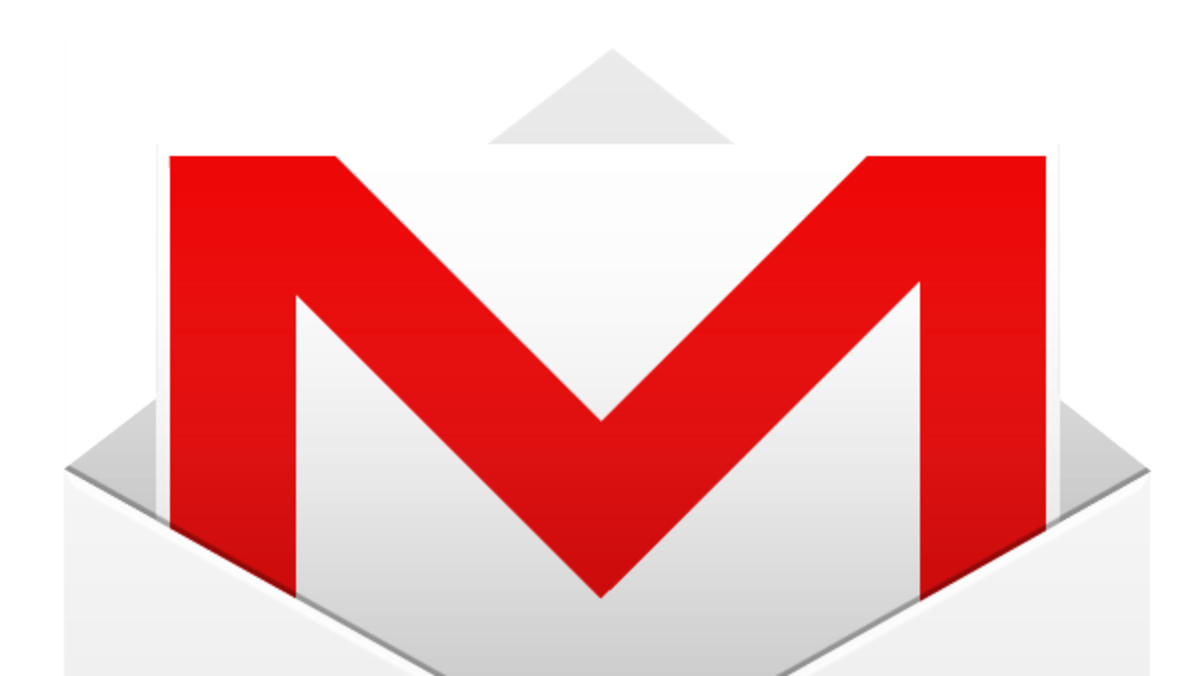 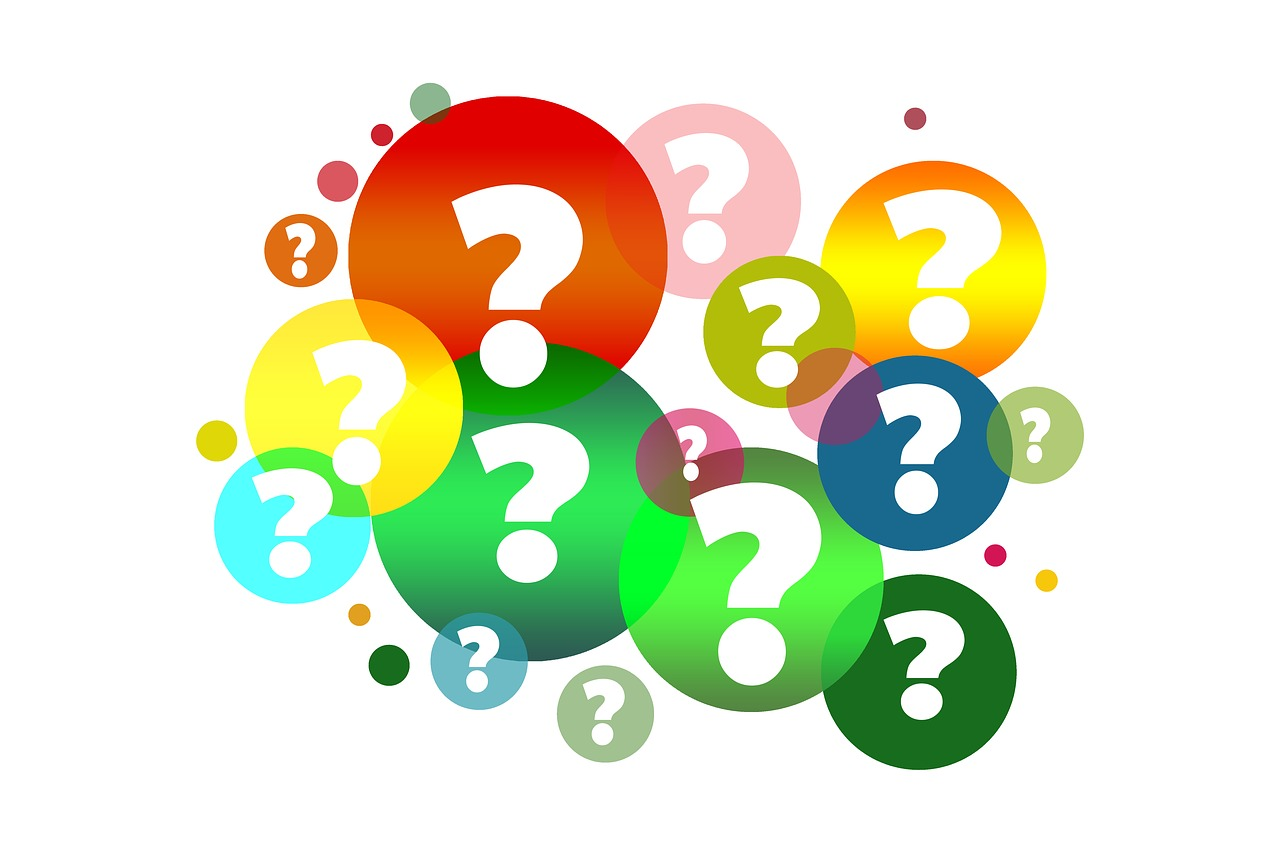